下関三井化学へのアクセス方法
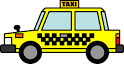 スターフライヤー受付　※要予約
（tel　0570-078-148　または　ネットから）
北九州
空港
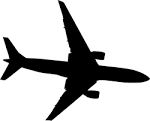 乗合タクシー：約１時間　　1,600円（SFJのみ）
下関三井化学
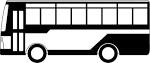 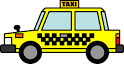 JR小倉駅
JR朽網駅
東圧正門前バス停
タクシー：10分
1,500円
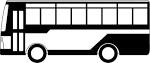 1,460円（片道）
山口宇部空港
JR下関駅
高速バス：1時間20分
彦島方面

竹の子島行
　　or
東圧正門前行
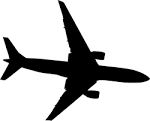 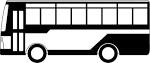 路線バス：20分
250円
1,540円（片道）
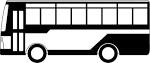 高速バス：2時間
山陽本線
福岡
空港
在来線：20分
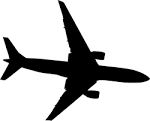 山陽本線
JR小倉駅
在来線：15分
地下鉄
新幹線：20分
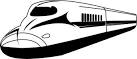 JR博多駅
JR新下関
東京
山陽新幹線